Úvod do evaluací
Vladimír Kváča, Daniel Svoboda
Česká evaluační společnost, z.s.
Máchova 469/23, 120 00 Praha 2, e-mail: ces@czecheval.cz, https://czecheval.cz/
Blok čtvrtýPříprava evaluace, zkušenosti z praxe15.45 – 17.15
Na zadávačce záleží
Kvalita evaluace může být těžko vyšší, než je kvalita jejího zadání
Na ToRce tedy záleží, stejně jako záleží na těch, co ji připravují
„Many problems with evaluations can be traced back to the ToR“
„Many ToRs are too vague, too ambitious, inaccurate or not appropriate”(Patricia Rogers, Profesorka z University of Melbourne, kde je profesorkou evaluací veřejného sektoru a projektová ředitelka BetterEvaluation.org, platformy pro zkvalitňování evaluační praxe a evaluačních metod)
3
Typický obsah zadávačky
4
Něco navíc podrobněji
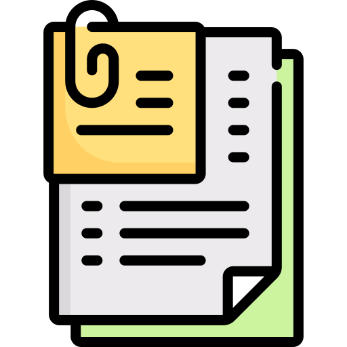 Kontext a účel evaluace (Příprava scény, úvod do tématu)
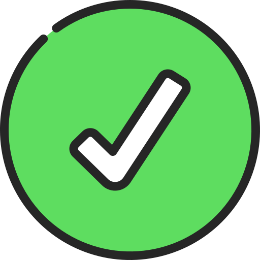 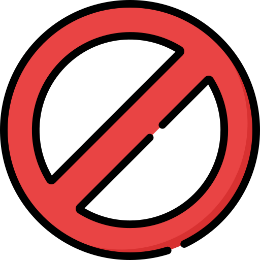 5
Něco navíc podrobněji
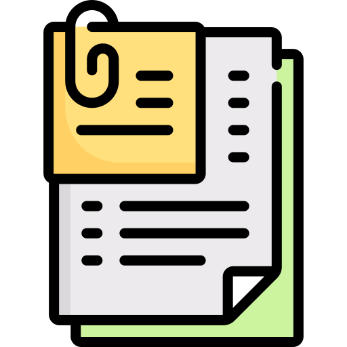 Zaměření evaluace a evaluační úkoly a otázky(Co chceme zjistit, přehled úkolů)
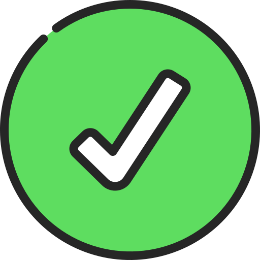 Otázky
6
Něco navíc podrobněji
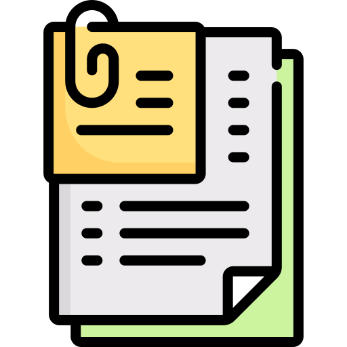 Zaměření evaluace a evaluační úkoly a otázky(Co chceme zjistit, přehled úkolů)
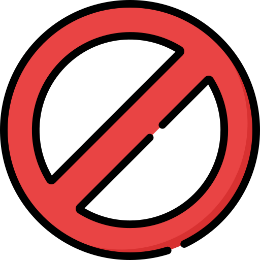 Otázky
7
Něco navíc podrobněji
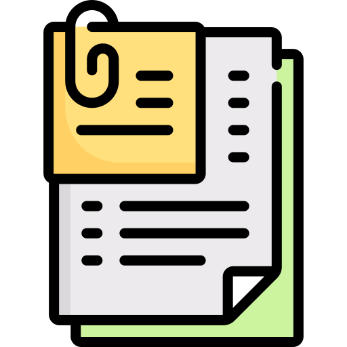 Zaměření evaluace a evaluační úkoly a otázky(Co chceme zjistit, přehled úkolů)
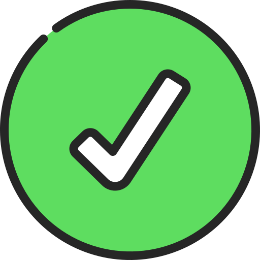 Metody
8
Něco navíc podrobněji
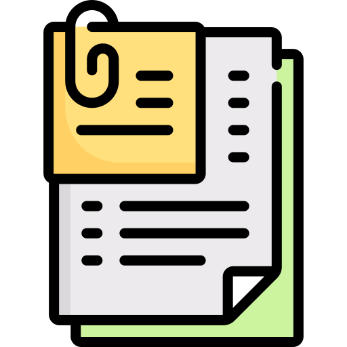 Zaměření evaluace a evaluační úkoly a otázky(Co chceme zjistit, přehled úkolů)
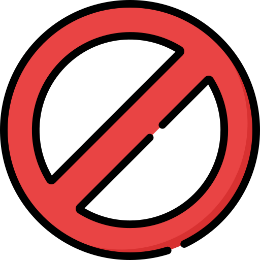 Metody
9
Něco navíc podrobněji
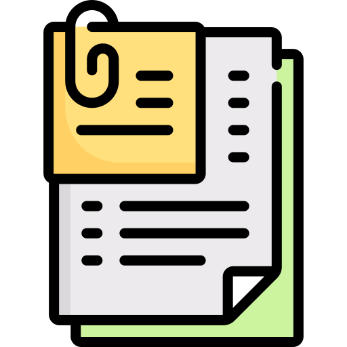 Zaměření evaluace a evaluační úkoly a otázky(Co chceme zjistit, přehled úkolů)
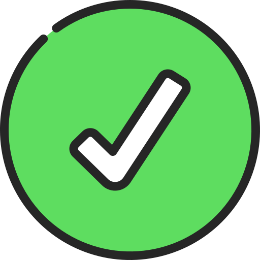 Data
10
Něco navíc podrobněji
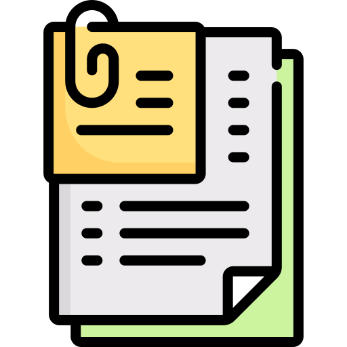 Zaměření evaluace a evaluační úkoly a otázky(Co chceme zjistit, přehled úkolů)
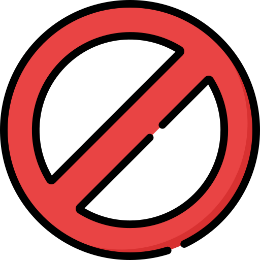 Data
11
Něco navíc podrobněji
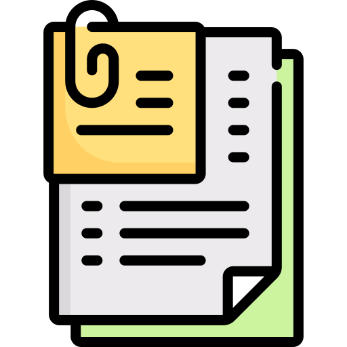 Harmonogram, výstupy, řízení kvality (Základní praktické a důležité informace)
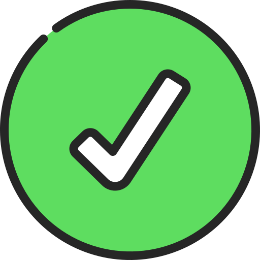 12
Něco navíc podrobněji
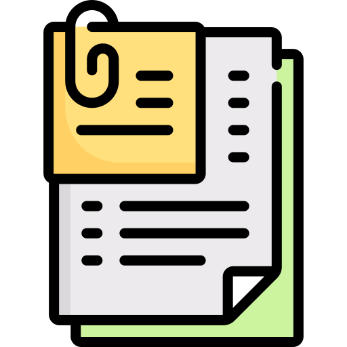 Harmonogram, výstupy, řízení kvality (Základní praktické a důležité informace)
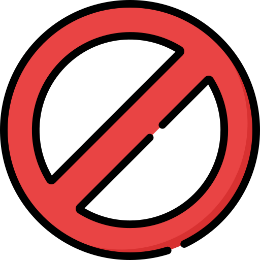 13
Něco navíc podrobněji
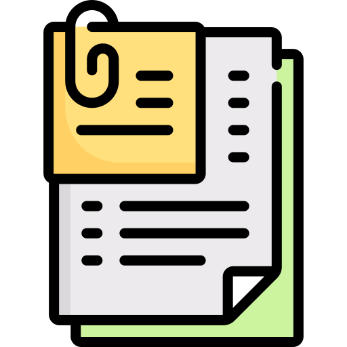 Literatura a zdroje (Odkazy na relevantní informace)
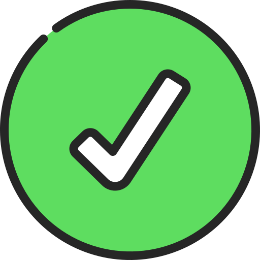 Čeho se vyvarovat
Neuvádějte nerelevantní zdroje, jen abyste ukázali, kolik jste toho přečetli.
Netvařte se, že vámi zadávaná evaluace je první na světě ve vámi zkoumané oblasti, a tudíž o zkoumaném fenoménu nikdo nic neví.
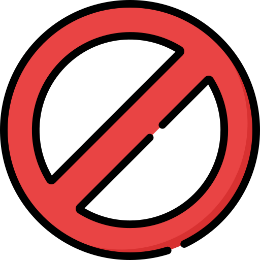 14
Něco navíc podrobněji
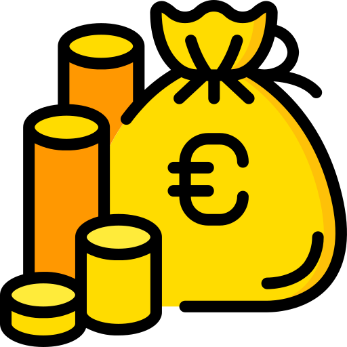 Očekávaná hodnota zakázky
Zadavatel musí uvést očekávanou hodnotu evaluační zakázky. 
To je dobré pro plánování evaluačního rozpočtu, ale především je toto nutné pro volbu správného režimu zadání z pohledu veřejných zakázek.
15
Něco navíc podrobněji
Kvalifikační kritéria
Minimální požadavky, které musejí splnit všichni uchazeči
Nesplnění kvalifikačních požadavků vede k vyřazení nabídky z dalšího hodnocení
Dva přístupy:
Formální a snadno splnitelná kritéria => nebezpečí příliš mnoha nabídek k hodnocení.
Požadavek na vysoký minimální standard => nebezpečí, že nikdo nepodá nabídku
Pozor na diskriminaci – víte, že osoba s daným profilem na evaluačním trhu působí a není jen jedna?
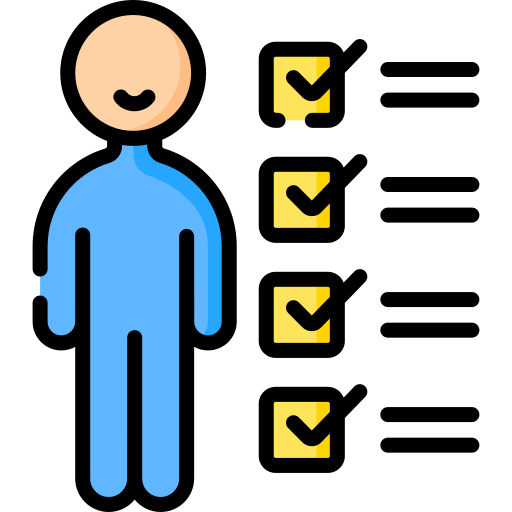 16
Něco navíc podrobněji
Hodnoticí kritéria
K vybrání nejlepší nabídky „zadavatel v zadávací dokumentaci stanoví, že nabídky budou hodnoceny podle jejich ekonomické výhodnosti. Ekonomická výhodnost nabídek se hodnotí na základě nejvýhodnějšího poměru nabídkové ceny a kvality včetně poměru nákladů životního cyklu a kvality.“ (§115)
„Zadavatel může rovněž stanovit pevnou cenu a hodnotit pouze kvalitu nabízeného plnění.“ (§116)
17
Něco navíc podrobněji
Hodnoticí kritéria
„(2) Kritériem kvality mohou být zejména
a) technická úroveň,
b) estetické nebo funkční vlastnosti,
c) uživatelská přístupnost,
d) sociální, environmentální nebo inovační aspekty,
e) organizace, kvalifikace nebo zkušenost osob, které se mají přímo podílet na plnění veřejné zakázky v případě, že na úroveň plnění má významný dopad kvalita těchto osob,
f) úroveň servisních služeb včetně technické pomoci, nebo
g) podmínky a lhůta dodání nebo dokončení plnění.“ (§116)
18
Něco navíc podrobněji
Hodnoticí kritéria
V evaluačních zakázkách jde zpravidla o kombinaci (některých) z těchto kritérií:
Kvalita evaluačního týmu
Kvalita navržené metodologie
Kvalita způsobu řízení evaluace
Cena
19
Něco navíc podrobněji
Hodnoticí kritéria – Příklad 1
Výběr nejvhodnější nabídky provede hodnoticí komise podle následujících kritérií a jejich vah:
Technická kvalita nabídky			25 %
Nabídková cena 				75 %

Hodnocení technické kvality je založeno následujících subkritériích:
Pokrytí zadání úkolu, komplexnost řešení 			30 bodů
Zvolené metody, přístupy a analytické postupy 		55 bodů	
Forma a rozsah interpretace výsledků 			15 bodů

Členové hodnoticí komise sestaví v rámci každého dílčího kritéria pořadí nabídce od nejvhodnější k nejméně vhodné a přiřadí nejvhodnější nabídce maximální počet bodů a každé další nabídce přiřadí takové bodové ohodnocení, které vyjadřuje míru splnění dílčího kritéria ve vztahu k nejvhodnější nabídce.   
Do dalšího hodnocení postupuje pouze ta nabídka, která v celkovém hodnocení technické kvality dosáhne alespoň 80 bodů.
20
[Speaker Notes: Crossboarder below the treshold (83 000 €)]
Něco navíc podrobněji
Hodnoticí kritéria – Příklad 1
Výběr nejvhodnější nabídky provede hodnoticí komise podle následujících kritérií a jejich vah:
Technická kvalita nabídky			25 %
Nabídková cena 				75 %

Hodnocení technické kvality je založeno následujících subkritériích:
Pokrytí zadání úkolu, komplexnost řešení 			30 bodů
Zvolené metody, přístupy a analytické postupy 		55 bodů	
Forma a rozsah interpretace výsledků 			15 bodů

Členové hodnoticí komise sestaví v rámci každého dílčího kritéria pořadí nabídce od nejvhodnější k nejméně vhodné a přiřadí nejvhodnější nabídce maximální počet bodů a každé další nabídce přiřadí takové bodové ohodnocení, které vyjadřuje míru splnění dílčího kritéria ve vztahu k nejvhodnější nabídce..   
Do dalšího hodnocení postupuje pouze ta nabídka, která v celkovém hodnocení technické kvality dosáhne alespoň 80 bodů.
Na první pohled přílišná váha ceny. Ale…
Ale toto je problematické, není jasné, co zadavatel chce, co preferuje.
… toto pravidlo tento problém eliminuje.
21
[Speaker Notes: Crossboarder below the treshold (83 000 €)]
Něco navíc podrobněji
Hodnoticí kritéria – Příklad 2
Kvalita a odbornost realizačního týmu uchazeče
Zadavatel zhodnotí kvalitu a odbornost realizačního týmu podle následujících subkritérií se shodnou dílčí vahou:
 Lépe bude hodnocen ten tým, jehož členové budou mít delší průměrnou praxi v oblasti evaluací, přičemž platí, že praxe delší než 10 let se u příslušného člena týmů započítává jako praxe desetiletá. 
 Lépe budou hodnoceni členové týmu s nejvyšším průměrným dosaženým vzděláním. V tomto subkritériu budou přiřazeny 3 pomocné body členovi s doktorským stupněm vzdělání, 2 pomocné body členovi s magisterským stupněm vzdělání, 1 pomocný bod členovi s bakalářským stupněm vzdělání a žádný pomocný bod členovi bez vysokoškolského vzdělání).
 Zadavatel upřednostňuje tým, jehož součástí budou specialisté na oblasti jednotlivých specifických cílů OP XYZ. V tomto subkritériu bude přiřazen 1 pomocný bod za každý specifický cíl,  ke kterému lze přiřadit člena realizačního týmu se vzděláním v oboru bezprostředně souvisejícím s příslušným specifickým cílem  a další 1, 2 nebo 3 pomocné body za 1, 2 nebo 3 odborné publikace tematicky se úzce týkající povahy specifického cíle, jejichž je člen realizačního týmu autorem.
22
[Speaker Notes: Crossboarder below the treshold (83 000 €)]
Něco navíc podrobněji
Hodnoticí kritéria – Příklad 2
Pokus „objektivně“ změřit kvalitu evaluačního týmu. Může to fungovat, ale je to komplikované. Podobný přístup je však nemožný u posouzení navržené metodologie.
Kvalita a odbornost realizačního týmu uchazeče
Zadavatel zhodnotí kvalitu a odbornost realizačního týmu podle následujících subkritérií se shodnou dílčí vahou:
 Lépe bude hodnocen ten tým, jehož členové budou mít delší průměrnou praxi v oblasti evaluací, přičemž platí, že praxe delší než 10 let se u příslušného člena týmů započítává jako praxe desetiletá. 
 Lépe budou hodnoceni členové týmu s nejvyšším průměrným dosaženým vzděláním. V tomto subkritériu budou přiřazeny 3 pomocné body členovi s doktorským stupněm vzdělání, 2 pomocné body členovi s magisterským stupněm vzdělání, 1 pomocný bod členovi s bakalářským stupněm vzdělání a žádný pomocný bod členovi bez vysokoškolského vzdělání). 
 Zadavatel upřednostňuje tým, jehož součástí budou specialisté na oblasti jednotlivých specifických cílů OP XYZ. V tomto subkritériu bude přiřazen 1 pomocný bod za každý specifický cíl,  ke kterému lze přiřadit člena realizačního týmu se vzděláním v oboru bezprostředně souvisejícím s příslušným specifickým cílem  a další 1, 2 nebo 3 pomocné body za 1, 2 nebo 3 odborné publikace tematicky se úzce týkající povahy specifického cíle, jejichž je člen realizačního týmu autorem.
23
[Speaker Notes: Crossboarder below the treshold (83 000 €)]
Něco navíc podrobněji
Kvalita plnění – varianta s „domácím úkolem“ (příklad 3)
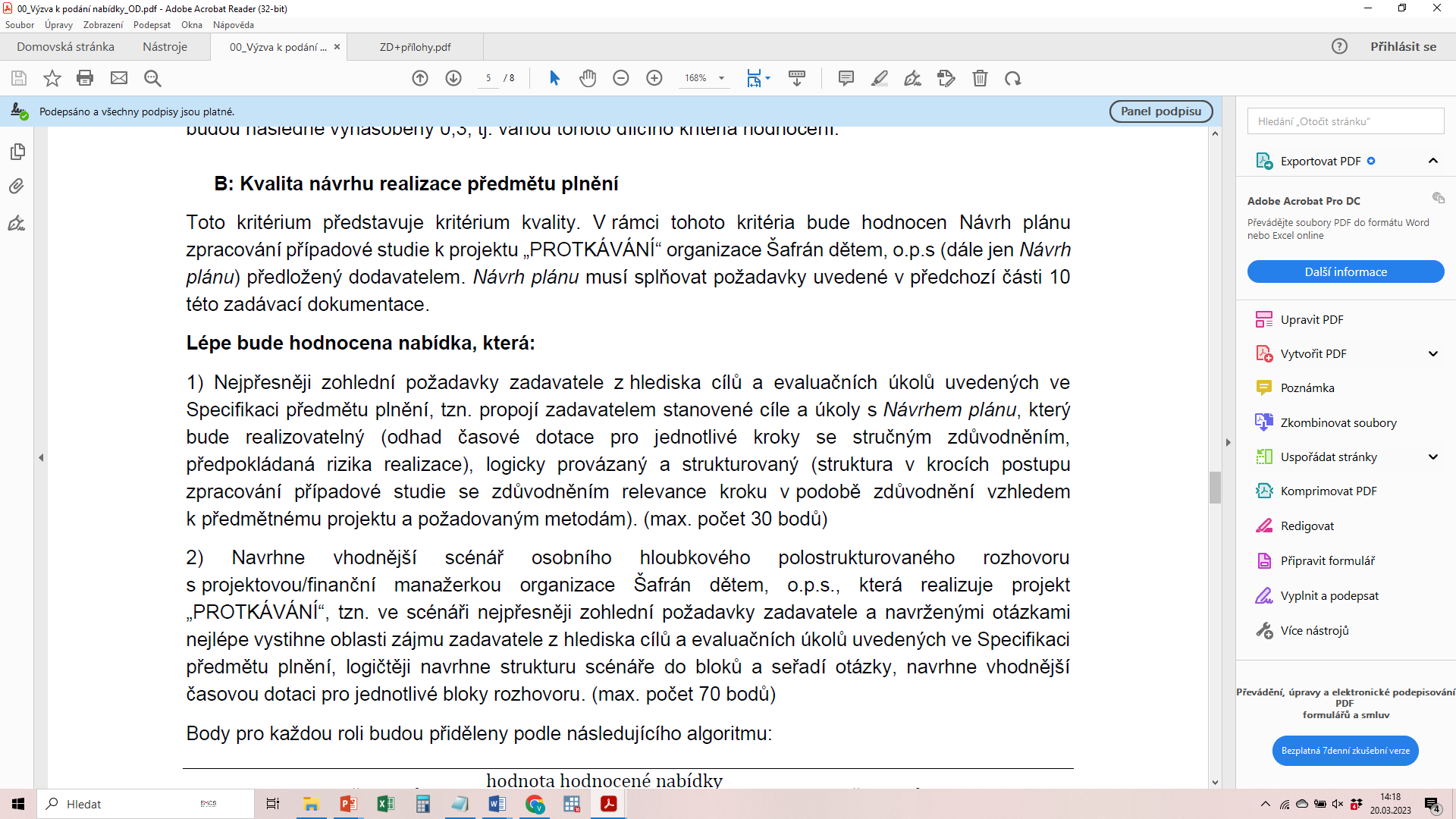 Hodnocení kvality skrze detailní návrh části řešení vycházejí z toho, že cílem je vybrat dodavatele, který to umí, s tím, že celkové řešení se bude řešit až ve vstupní zprávě.
24
Něco navíc podrobněji
Kvalita plnění – varianta s „domácím úkolem“ (příklad 4)
Dílčí kritéria „Příklad aplikace metodiky na operaci 4.1.1 a Příklad aplikace metodiky na operaci 10.1.5“
V rámci těchto dílčích kritérií bude hodnocen konkrétní příklad aplikace Metodiky pro operaci 4.1.1 „Investice do zemědělských podniků“ a konkrétní příklad aplikace Metodiky pro operaci 10.1.5 „Zatravňování orné půdy“. Příklad aplikace Metodiky bude zpracován v rozsahu max. 10 normostran pro každé opatření. Pro zpracování příkladu aplikace Metodiky na konkrétní operaci je možné použít fiktivní data, nicméně v relevantních rozsahu odpovídajícímu rozsahu a cílům operace (počet žadatelů, výměra ploch atd.). 

Konkrétní příklad aplikace Metodiky bude hodnocen z těchto hledisek:
Celkové porozumění problematice, kterou řeší dané opatření (popis intervenční logiky pro dané opatření);
Postup řešení a komplexnost studie (výběr vzorků pro aplikaci případové studie a jeho relevantnost pro dané opatření, statistický dopočet vzorku na základní soubor);
Popis, relevantnost a vhodnost Metodiky pro konkrétní opatření, včetně volby informačních zdrojů. 

Jako vhodnější bude hodnocena ta nabídka, která:
Plně postihne intervenční logiku operace;
Správně postihne výběr vzorku pro aplikaci Metodiky;
Správně postihne relevantnost Metodiky pro danou operaci.
Jen toto je 20 stran, které musí uchazeči vyplodit a zadavatel zhodnotit. 

Otázka je, nakolik toto respektuje (v kontextu dalších povinností pro uchazeče) požadavek na proporcionalitu.
25
Něco navíc podrobněji
Varianta nabídky celkového řešení (příklad 5)
Lépe pak bude hodnotit ty nabídky, ve kterých navržená metodologie bude (i) vhodná pro poskytnutí validních odpovědí na otázky, (ii) prakticky proveditelná (tzn. dobře odůvodněná včetně popisu řízení rizik), (iii) jasně popsaná, logicky provázaná a jednoznačná z hlediska cílů evaluace, (iv) dodržovat princip triangulace evaluačních metod, a (v) podložena konkrétními odkazy na relevantní metodologickou literaturu. 
Všechna tato podkritéria mají stejnou váhu a jednotlivé body se sčítají. Za výhodnější bude považována nabídka, která získá vyšší počet bodů (max. počet bodů je 30).
26
Něco navíc podrobněji
Varianta nabídky celkového řešení (příklad 5)
27
Něco navíc podrobněji
Kvalita plnění – varianta pohovor (příklad 6)
Základní předpoklady a schopnosti projektového manažera
- na osobním pohovoru projektový manažer prokáže, zda je nositelem základních předpokladů své pozice v rámci plnění a disponuje odbornou kompetencí (2 otázky), schopnost identifikovat na co je třeba se zaměřit (2 otázky), schopnost vnímat specifika veřejné zakázky (2 otázky).





Znalost právního prostředí (návrh nařízení) a vodítek Komise i z minulého období
Máte přehled o tom, které právní předpisy upravují obsah ex-ante hodnocení? Znáte stávající vodítka Komise k ex-ante hodnocení?
Znalost datových zdrojů disponibilních pro analýzy.
Z jakých datových zdrojů by podle Vás měly čerpat SWOT analýzy? 
Znalost metodik pro hodnocení SWOT
Popište metodiku pro zhodnocení SWOT
Uvědomění si nového přístupu – zahrnutí I. pilíře do hodnocení
Jak jste připraven hodnotit synergie I. a II. pilíře?
Znalost struktury strategického plánu
Kromě intervenční logiky co dalšího budete v rámci ex-ante hodnotit?
Spolupráce s dalšími hodnotiteli
Jak budete využívat a zapracovávat výstupy hodnocení SEA a ex-ante finančních nástrojů?
Zajímavá možnost osobního kontaktu. Dobré by bylo vidět větší část týmu (např. 3 osoby), nikoliv jen manažera.
28
Něco navíc podrobněji
Hodnoticí kritéria – Příklad 7
Pětibodová škála pro dílčí subkritéria:
(0  požadované informace zcela chybí)
1  	informace jsou nedostatečné (neumožňují hodnocení), nedostatečná kvalita zpracování
2  	informace jsou pouze částečné (chybí pro některé oblasti), kvalita zpracování je nízká
3  	informace jsou přijatelné, kvalita zpracování je přijatelná (některé informace příliš obecné)
4  	informace jsou kvalitní, kvalita zpracování je vysoká (jasná specifikace, požadovaný rozsah)
5  	informace jsou vynikající, kvalita zpracování je vynikající (jsou zahrnuty inovativní přístupy, přidaná hodnota)
29
Něco navíc podrobněji
Hodnoticí kritéria – Příklad 7
Příklady subkritérií:
Charakteristika navržených evaluačních metod
•	Nabídka obsahuje přehled navržených evaluačních metod, odpovídajících předmětu zadání
•	Postupy aplikace jednotlivých metod jsou dostatečně charakterizovány
Navržené způsoby triangulace evaluačních zjištění
•	Pro všechny hlavní evaluační otázky je navržena kombinace různých evaluačních metod, včetně nástrojů pro zajištění spolehlivosti sběru dat
•	Pro každou hlavní evaluační otázku jsou jasně specifikovány zdroje informací
Navržené způsoby výběru průzkumného vzorku
•	Pro všechny zdroje informací je upřesněn způsob výběru vzorku
•	Je uveden způsob vyhodnocení reprezentativnosti vzorku pro interpretaci závěrů evaluace
30
Něco navíc podrobněji
Hodnoticí kritéria – Příklad 7
Příklady subkritérií:
Nabídka jasně specifikuje předpoklady a rizika související s úspěšným splněním evaluační zakázky
Jsou identifikována realistická rizika a způsoby jejich eliminace
Jsou uvedeny nezbytné předpoklady pro úspěšné splnění zakázky, zejména požadavky na součinnost zadavatele
Evaluační tým má zkušenosti s evaluacemi
Evaluační tým má prokazatelné zkušenosti s evaluacemi
Jsou jasně specifikovány role jednotlivých členů evaluačního týmu
31
Hodnoticí kritéria – to nejdůležitější
Držte vliv ceny nízko – nejste tak bohatí, abyste si mohli dovolit levné evaluace
Buďte jasní ohledně toho, co preferujete
Kritéria musejí diferencovat (nulová variance = nulová váha)
Nedělejte to příliš komplikované – nakonec si to budete muset ohodnotit
Není žádná jednoduchá, mechanická cesta jak ohodnotit kvalitu metodologie, pouze expertní názor
32
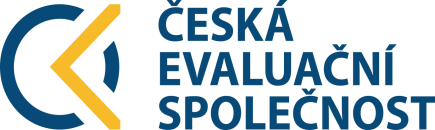 Metodika pro zadávání evaluací
https://czecheval.cz/cs/Aktivity/Metodika-pro-zadavani-evaluaci


Oborová metodika, schválená a publikovaná i MMR na portále veřejných zakázekhttps://portal-vz.cz/wp-content/uploads/2019/06/Metodika_na_web_FIN.pdf
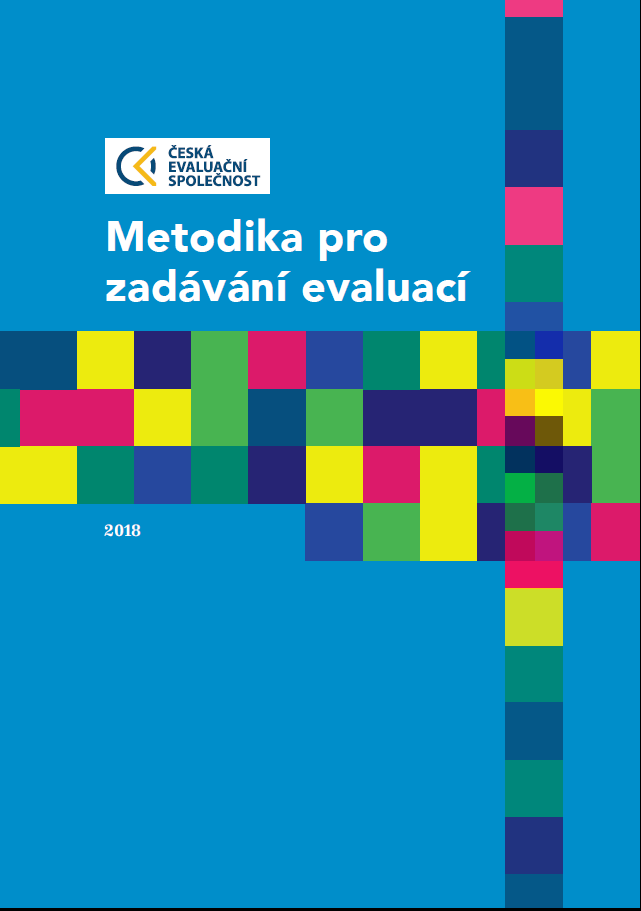 33
Pozor na vztah mezi kvalitou, časem a rozpočtem
Kvalita
Čas
Rozpočet
34
Interní evaluace
Výhody
Detailní znalost intervence a kontextu
Dobrá možnost vzájemného přizpůsobení designu evaluace a designu intervence
Není potřeba veřejné zadávání, což urychluje realizaci
Lepší cit pro to, co je a co není možné z hlediska doporučení
Učení se (což se hodí pro zadávání evaluací)
Nevýhody
Absence odstupu, nebezpečí profesionální slepoty
Náročná na vztahy uvnitř organizace
Nutnost příslušných kompetencí
Spory o nezávislost evaluace
35
Externí evaluace
Výhody
Pohled z nadhledu, odstupu
Značná nezávislost na realizátorovi intervence (který však často evaluaci platí, což nezávislost limituje)
Zpravidla větší zkušenost evaluátora
Nevýhody
Rizika organizace zakázky
Větší časová náročnost
Neznalost detailů, kontextů – míra evaluátorova vhledu je vždy limitována
Více aktérů – riziko, že se něco „ztratí v překladu“
36
Obvyklé problémy při zadávání evaluací
Na straně zadavatele
Nejasná zadávací dokumentace, nejasný účel evaluace
Příliš mnoho klíčových evaluačních otázek
Neodpovídající podmínky pro naplnění požadavků evaluace
Nekonzistence požadavků v průběhu celého procesu
Formalistní připomínkování
Vyžadování příliš mnoha dokumentů
Na straně zhotovitele
Přílišný optimismus v nabídce a vstupní zprávě
Nekalá soutěž (cenová politika, nezapojení slíbených expertů)
Nepřiznaná omezení metod
Nesrozumitelný jazyk zpráv
Neschopnost se učit
37
Nezávislost evaluace
Často přeceňována z hlediska přenosu evaluačních zjištění do rozhodování
Klíčové je, zda organizace má TITLE „True Intent To Learn from Evaluation“
Pokud má TITLE, interní evaluace bude poctivá a externí evaluace bude využita
Pokud nemá TITLE, interní evaluace bude tendenční a externí skončí v šuplíku
Vhodné je kombinovat interní a externí evaluace
Větší smysl má patrně jen v případě, že hlavním účelem evaluace je prokázání odpovědnosti jinému aktérovi (Merit assessment)
38
Jak lépe na závěr evaluace
Nejpozději s draftem závěrečné zprávy musí začít intenzívní dialog (nikoliv pomocí kol připomínek) nad závěry mezi externími a interními evaluátory a ideálně i evaluačními stakeholdery (adresáty doporučení). Nezastupitelná je facilitační role interních evaluátorů, kteří musejí rozumět jak jazyku externích evaluátorů, tak jazyku organizace => Workshop, diskuze závěrů a doporučení.
Příprava komunikačního plánu evaluace – každý evaluační stakeholder musí dostat informaci „na míru“.
Toto by mělo být jasné formulováno již v zadání evaluace.
39
Několik doporučení
Neexistuje žádné jedině správné řešení
(There is no perfect solution)
Vždy záleží na mnoha faktorech
(It depends)
Proč se to děje?
(5 WHYs: Why does it happen?)
Korelace neznamená kauzalitu
(https://www.youtube.com/watch?v=VMUQSMFGBDo)
ale může ji indikovat
(https://www.youtube.com/watch?v=HUti6vGctQM)
40
Spolupráce s evaluátory
Chtějte zprávu nebo jiný výstup, pouze pokud k tomu máte dobré důvody.
Abyste měli přehled, co se děje, osobní zapojení je často lepší než psaní a čtení zpráv. K tomu mohou být dobré pravidelné nebo ad-hoc schůzky, nebo ještě lépe volba práce ve smíšeném týmu.
Nejlepší evaluace vznikají tam, kde obě strany (jak interní, tak externí evaluátoři) mají pocit, že skutečně pracují na společném díle. 

Před zadáním
Ujasněte si, jak budete externí evaluaci řídit (závisí to na vašich kapacitách).
Popište to v zadávačce (chcete, aby vás evaluátor co nejméně zatěžoval nebo chcete se na výzkumu aktivně podílet a chodit třeba i do terénu?)
41
Co nejčastěji potřebuje evaluátor:
Interní informace: Detaily o intervenci a jak je organizovaná.
Zprostředkování kontaktu: Řada respondenti často budou lépe reagovat na žádost o rozhovor od zadavatele než od (neznámého) evaluátora.
Vyjasňování nesrovnalostí: Evaluátor často objeví nejasnosti nebo nekonzistence v datech, která jste mu poskytli.
Konzultovat alternativní postupy: Někdy se původní plány ukáží jako neproveditelné, potřeba je pak rychle vymyslet plán B.
42
Obvyklé dokumenty v rámci evaluační zakázky
43
Obvyklé problémy a chyby
Chápání závěrečné zprávy jako hlavního a mnohdy jediného závěrečného výstupu
Závěrečná zpráva může zajistit ověření (typicky mezi externím a interním evaluátorem), že evaluace proběhla korektně a je věrohodná; výzkumy ale ukazují, že „stará dobrá tlustá závěrečná zpráva“ nefunguje směrem k evaluačním stakeholderům
Závěrečnou zprávu je nutné chápat jako polotovar, ze kterého je třeba odvinout další výstupy.
Blog ČES: Místo staré dobré tlusté evaluační zprávy…
https://medium.com/czecheval/m%C3%ADsto-star%C3%A9-dobr%C3%A9-tlust%C3%A9-evalua%C4%8Dn%C3%AD-zpr%C3%A1vy-2b3aeaa6ae4d
44
Alternativní výstupy evaluace
Metodologie nikoho nezajímá, pouze pokud bude chtít odmítnout vaše závěry, pak mu můžete dát studovat závěrečnou zprávu
Chcete-li někoho ovlivnit, pracujte s výstupy jako jsou:
Stručné shrnutí
Infografika
Video
Příběh
Statistický přehled
Policy brief
One-pager
Poster
45
Alternativní výstupy evaluace – příklad infografika
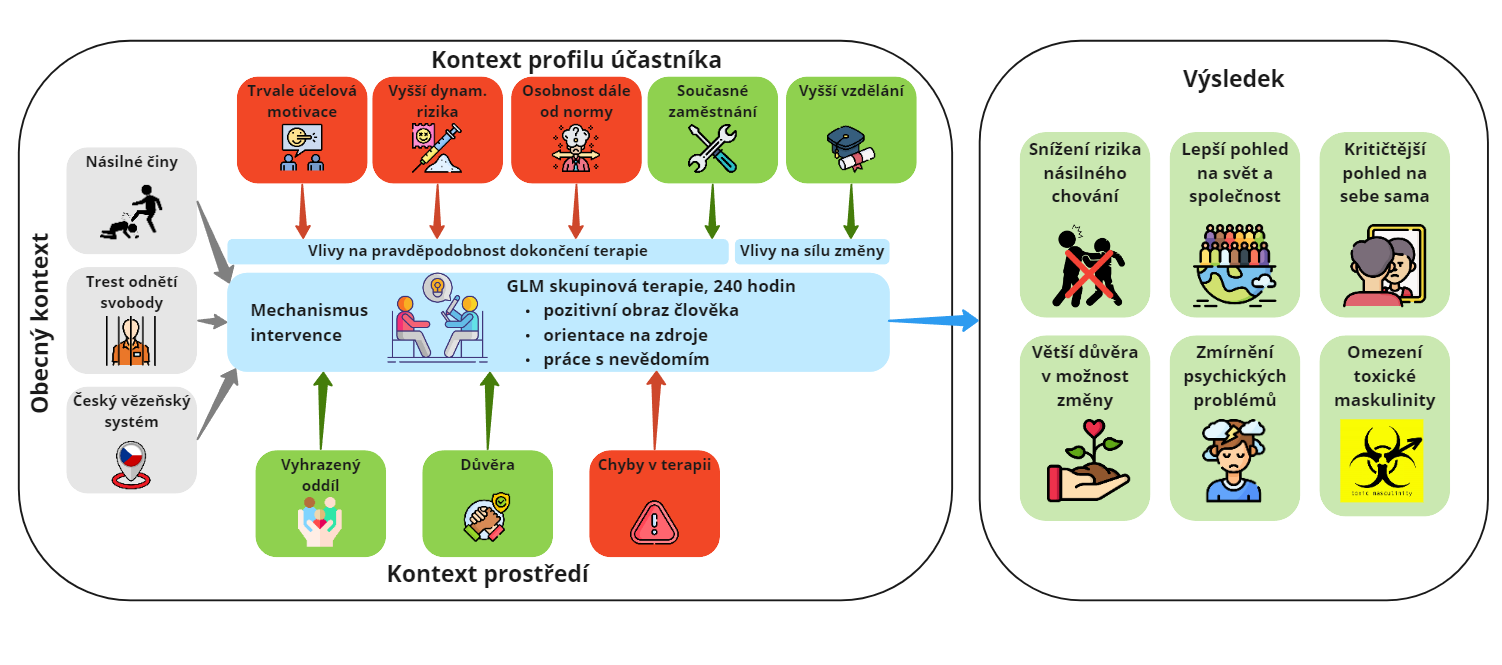 46
Diskuze – co fungovalo a co ne – prostor pro sdílení úspěchů, problémů, otázek i neúspěchů
Indikátory
Jazykové či mentální bariéry
Participace
Komunikace v týmu a mezi týmem a zadavatelem
Monitoring & reporting
Využití (využitelnost) výsledků evaluace
Lessons learned, best/worst practices
…
47
Metodiky ČES
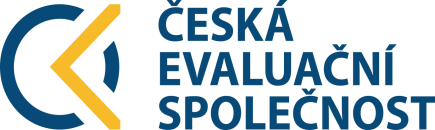 Etický kodex evaluátora, 2011
Formální standardy provádění evaluací, 2013
Odkazy na tyto dokumenty jsou uváděny v zadávacích podmínkách evaluací a v Nařízení vlády (2013) 
Methodology for Evaluation of Cross-cutting Themes, 2017
Metodika pro zadávání evaluací, 2018
Průvodce evaluátora, 2020
48
Podpora kapacit
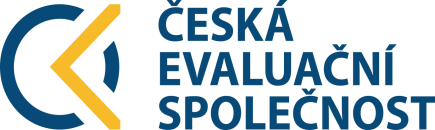 Školení pro členy a partnery:
Předkonferenční workshopy (půl dne)
Evalační minimum (2 dny)
Tajemný kontrafaktuál (1-2 dny)
Zadávání evaluací (1 den)
Realistická evaluace (3 x ½ dne)
Fokusní skupiny (3-4 dny)
Mentoring, konzultace a školení na míru (1 až 5 dní)
49
Sdílení zkušeností
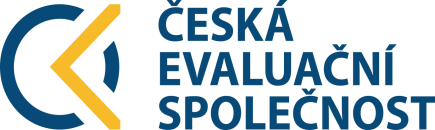 Výroční konference (1 až 2 dny) a výroční Kongres
Newsletter (6-8 x ročně)
FlashInfo (cca 20 x ročně)
Studentská evaluační soutěž (každoročně) + World Evaluation Case Competition (WECC)
EvalCafé / EvalPub (na základě poptávky)
Web: https://czecheval.cz/
50
Etický kodex evaluátora (ČES)
1. Odbornost
1.1 Hodnotí objektivně, nezávisle a nestranně …
1.2 Pro evaluační činnost využívá metodologicky ověřených postupů a zohledňuje evaluační standardy …
1.3 Rozlišuje závěry získané na základě sběru empirických dat a jejich analýzy a vlastní závěry na základě zkušeností …
1.4 Zvyšuje svoji odbornost a rozvíjí své evaluační znalosti a dovednosti …
1.5 Respektuje a ctí právo na odlišné názory … a právo zúčastněných stran se ke zjištěním a závěrům evaluace vyjádřit
1.6 Informuje otevřeně zadavatele o limitech evaluace …
51
Etický kodex evaluátora (ČES)
2. Integrita
2.1 Informuje zadavatele v případech konfliktu zájmů …
2.2 Usiluje o maximální transparentnost evaluace, distancuje se od parciálních nebo zavádějících interpretací výsledků …
2.3 Uvědomuje si a respektuje odlišná pravidla různých kulturních a sociálních prostředí …
2.4 Je senzitivní na otázky diskriminace a rovných příležitostí …
2.5 Nezveřejňuje osobní data respondentů a zachovává důvěrnost při práci s těmito daty vůči uživatelům evaluace a veřejnosti …
2.6 Je si vědom, že cílem evaluace není hodnocení výkonu konkrétních osob …
2.7 Nevyžaduje ani nepřijímá dary, služby ani žádná jiná zvýhodnění …
52
Etický kodex evaluátora (ČES)
3. Zodpovědnost
3.1 Plně zodpovídá za své chování při výkonu evaluace …
3.2 Při provádění evaluace dodržuje platné právní předpisy …
3.3 Poskytuje zadavatelům a uživatelům evaluace průběžné informace …
3.4 Podporuje zájem o evaluace u odborné i laické veřejnosti …
3.5 Prosazuje zveřejňování evaluačních zpráv a jejich další využití …
3.6 Sdílí s jinými své evaluační zkušenosti a postupy …
3.7 Praktikuje férovou cenovou politiku, neupřednostňuje ekonomický zájem před zájmem o vysokou kvalitu evaluace …
3.8 Pokud zjistí během evaluace konání neslučitelné s právním řádem, informuje o tomto faktu odpovídající formou příslušné orgány …
53
Standardy provádění evaluací (ČES)
1. Užitečnost
Identifikace zainteresovaných stran, důvěryhodnost, výběr informací, interpretace zjištění, srozumitelnost, včasnost, dopad evaluace
2. Proveditelnost
Praktičnost, průchodnost, efektivita, evaluační tým
3. Korektnost
Orientace na potřeby, formální smlouva, lidská práva, interakce, úplnost, spravedlnost, dostupnost výsledků, konflikt zájmů, finanční odpovědnost
4. Přesnost (informací)
Předmět evaluace, kontext, postupy, prameny, validita, spolehlivost, systematičnost, vyhodnocení, závěry, nestrannost prezentace, meta-evaluace
54
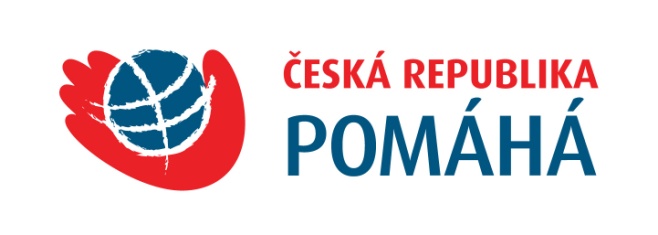 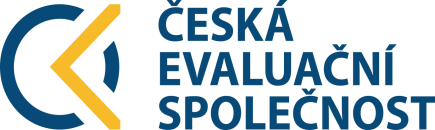 Konec (nebo začátek)?
Díky za diskuzi a zájem!
vladimir.kvaca@gmail.com
svoboda@czecheval.cz
Česká evaluační společnost, z.s., Máchova 469/23, 120 00 Praha 2
E-mail: svoboda@czecheval.cz, https://czecheval.cz/
55